Vis-le
	Courons avec persévérance !
« …et courons avec persévérance l’épreuve de la vie qui est proposée, les yeux fixés sur Jésus… » Hébreux 12 : 12
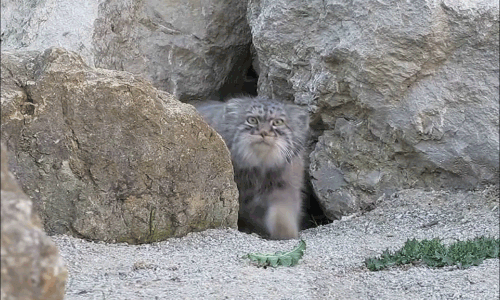 Jour 38
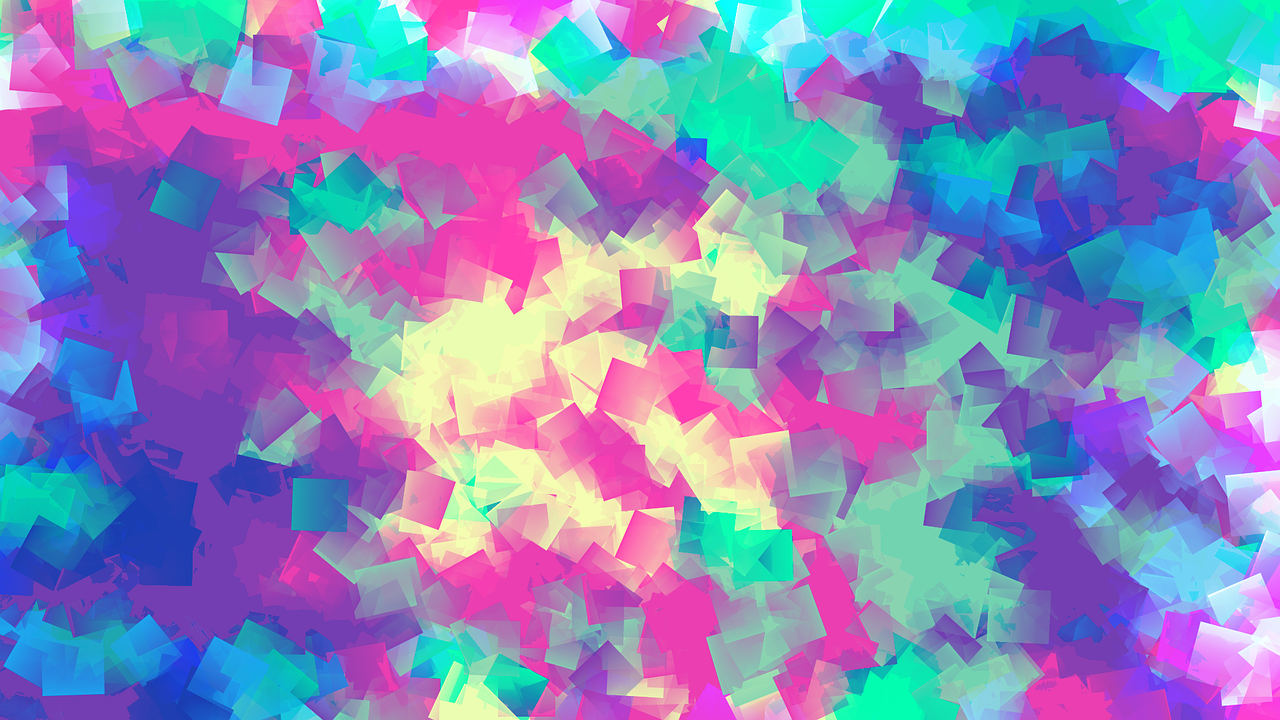 Un jeune homme dit un jour au pasteur : 
« Pasteur, je préfère la réalité de ce monde que je vois et pas l’espoir d’un paradis que je ne vois pas. »

Avec tes amis(es) (dont le nom est écrit sur ta liste) échange sur cette question :

	Est-ce que cela vaut la peine de suivre Jésus ?

Si tes amis(es) doutent. Que peux-tu faire pour leur donner l’envie de vivre leur vie en compagnie de  Jésus ?